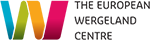 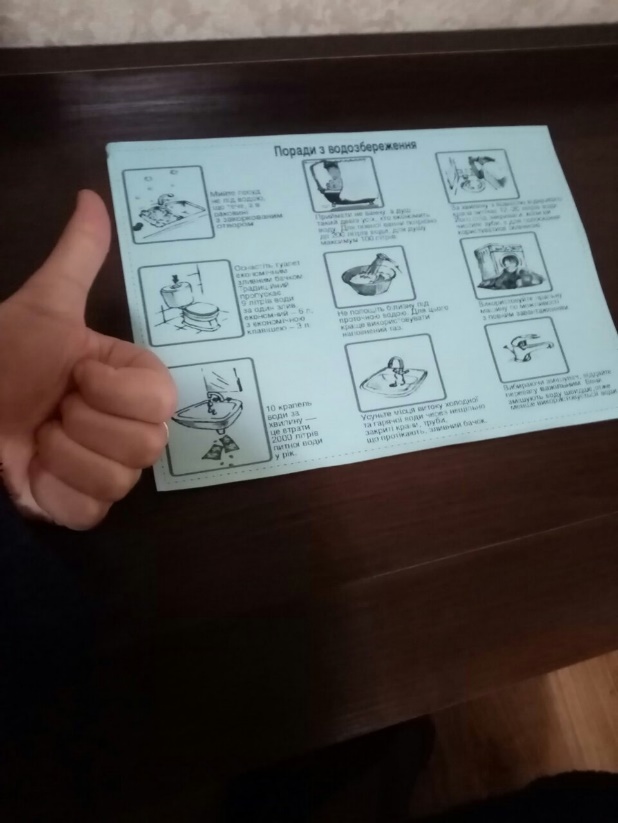 Бережіть кожну краплину води!
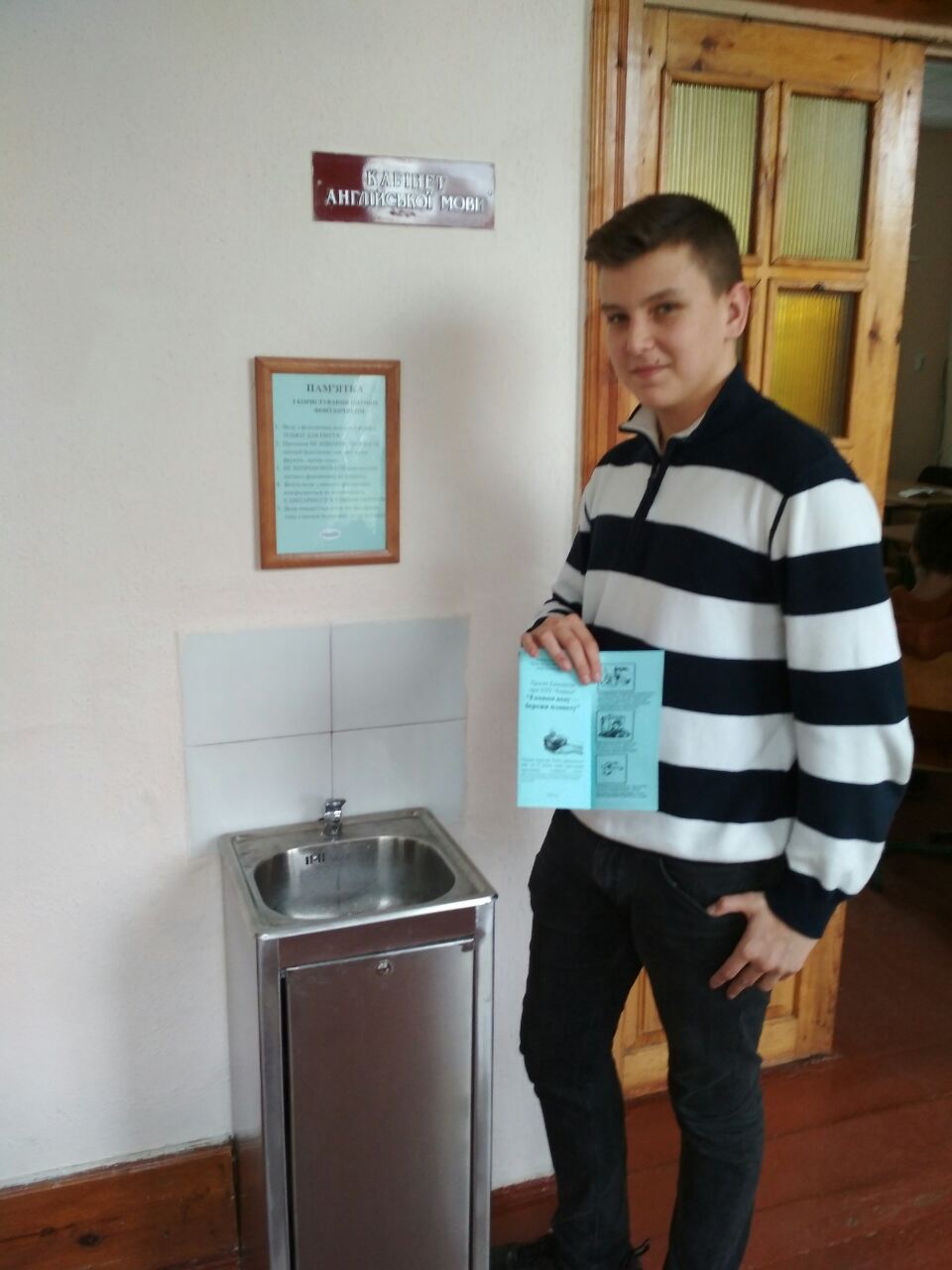 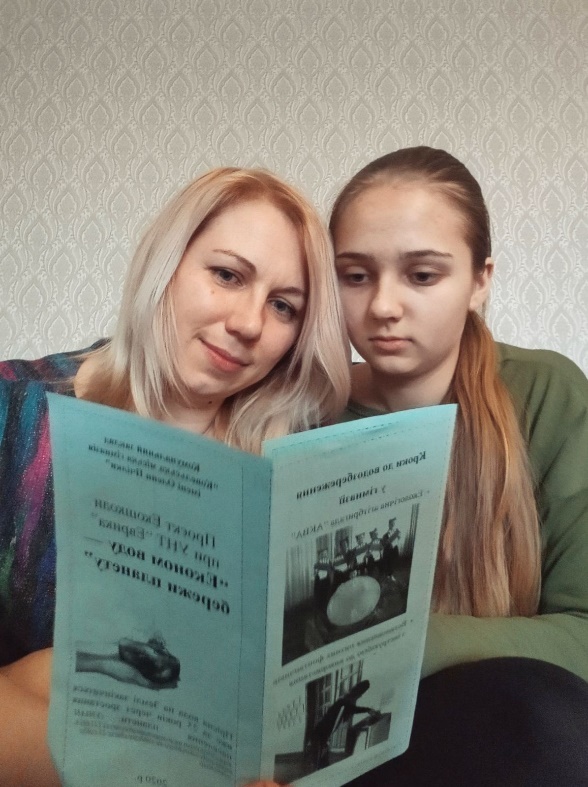 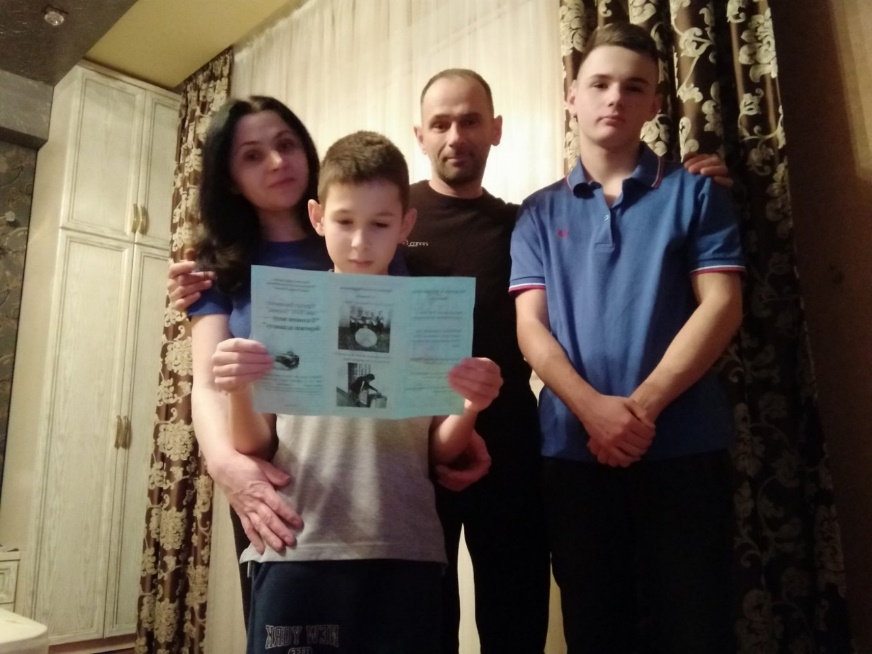